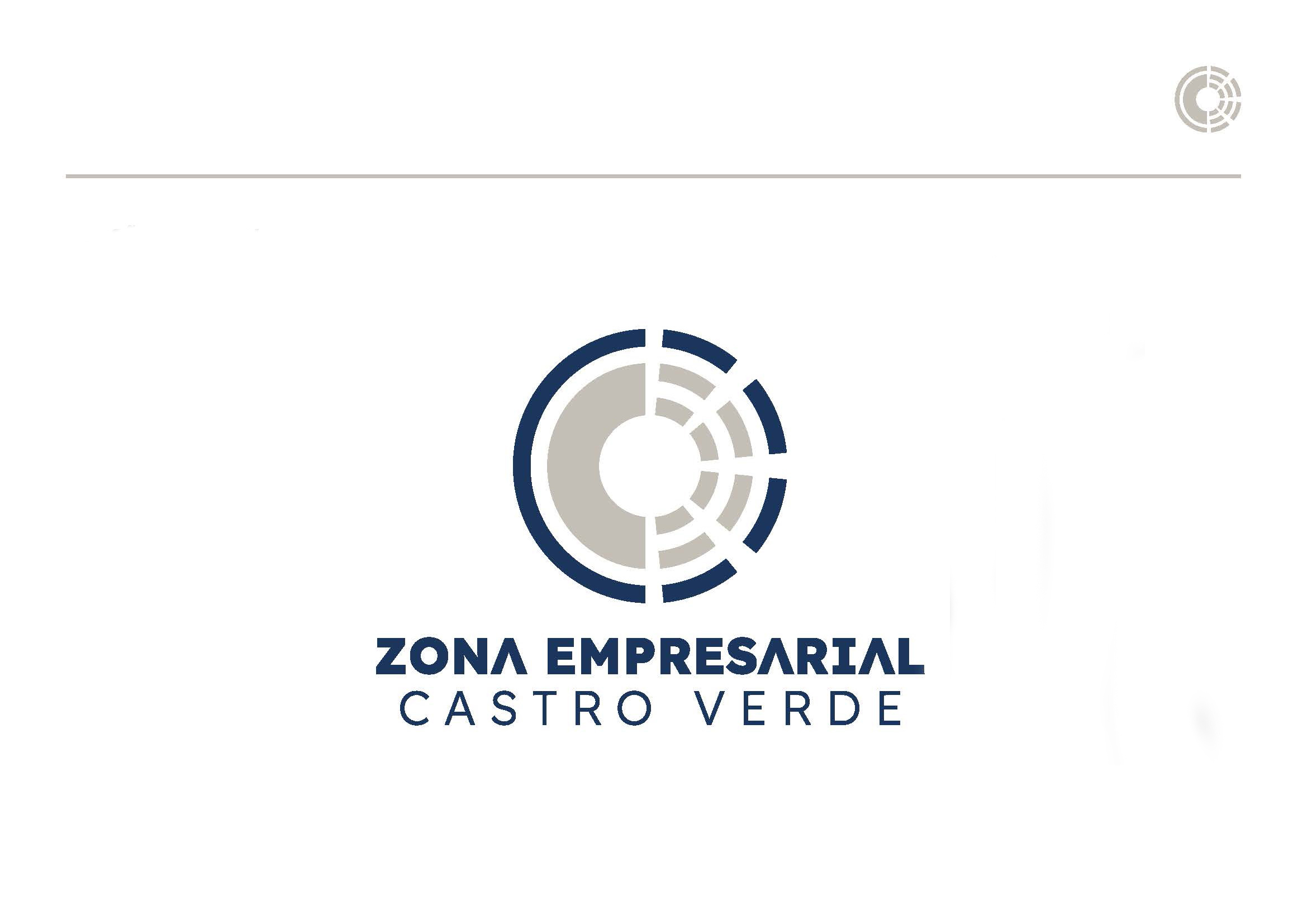 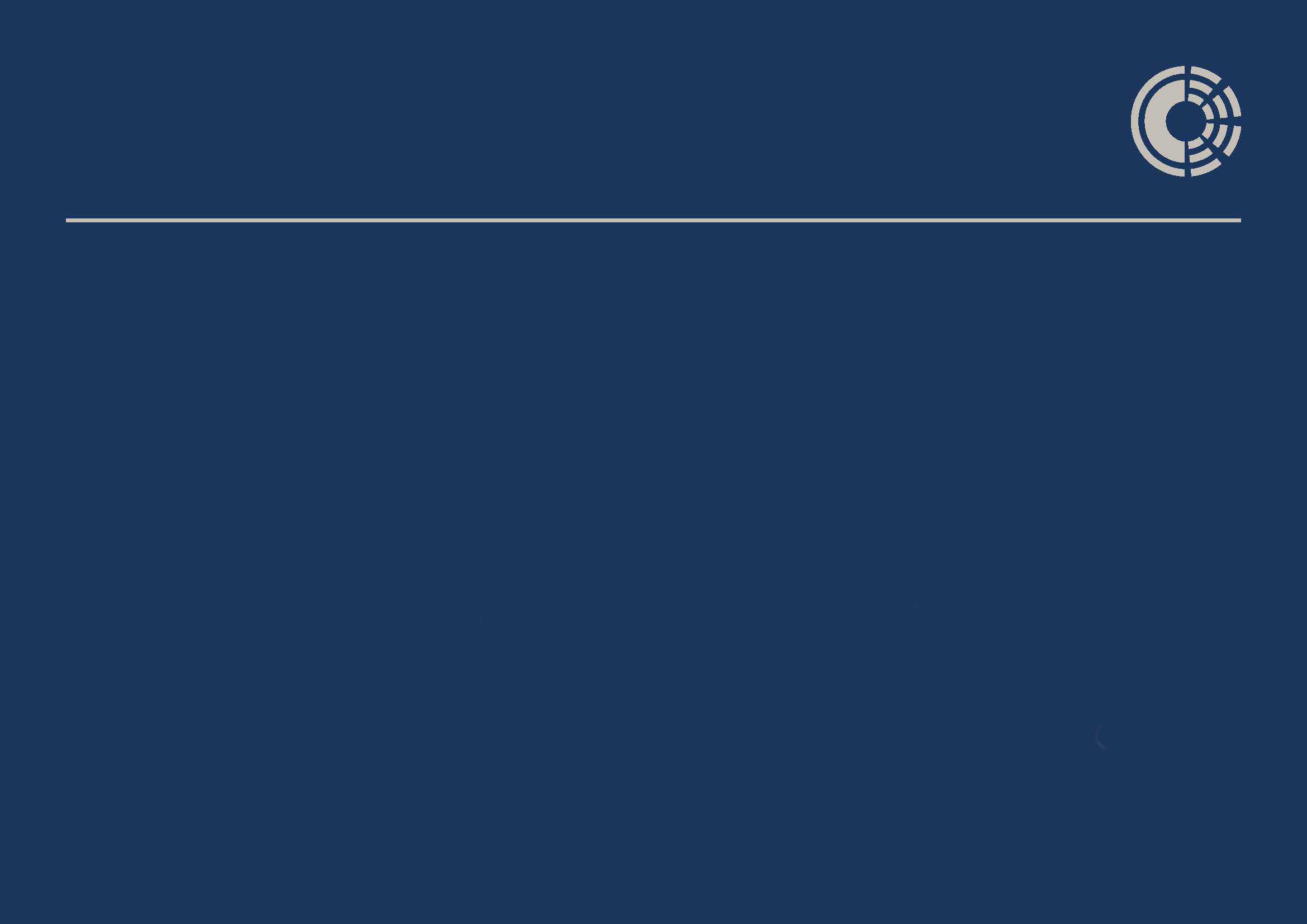 QUAIS AS ÁREAS E 
DIMENSÕES DOS LOTES?
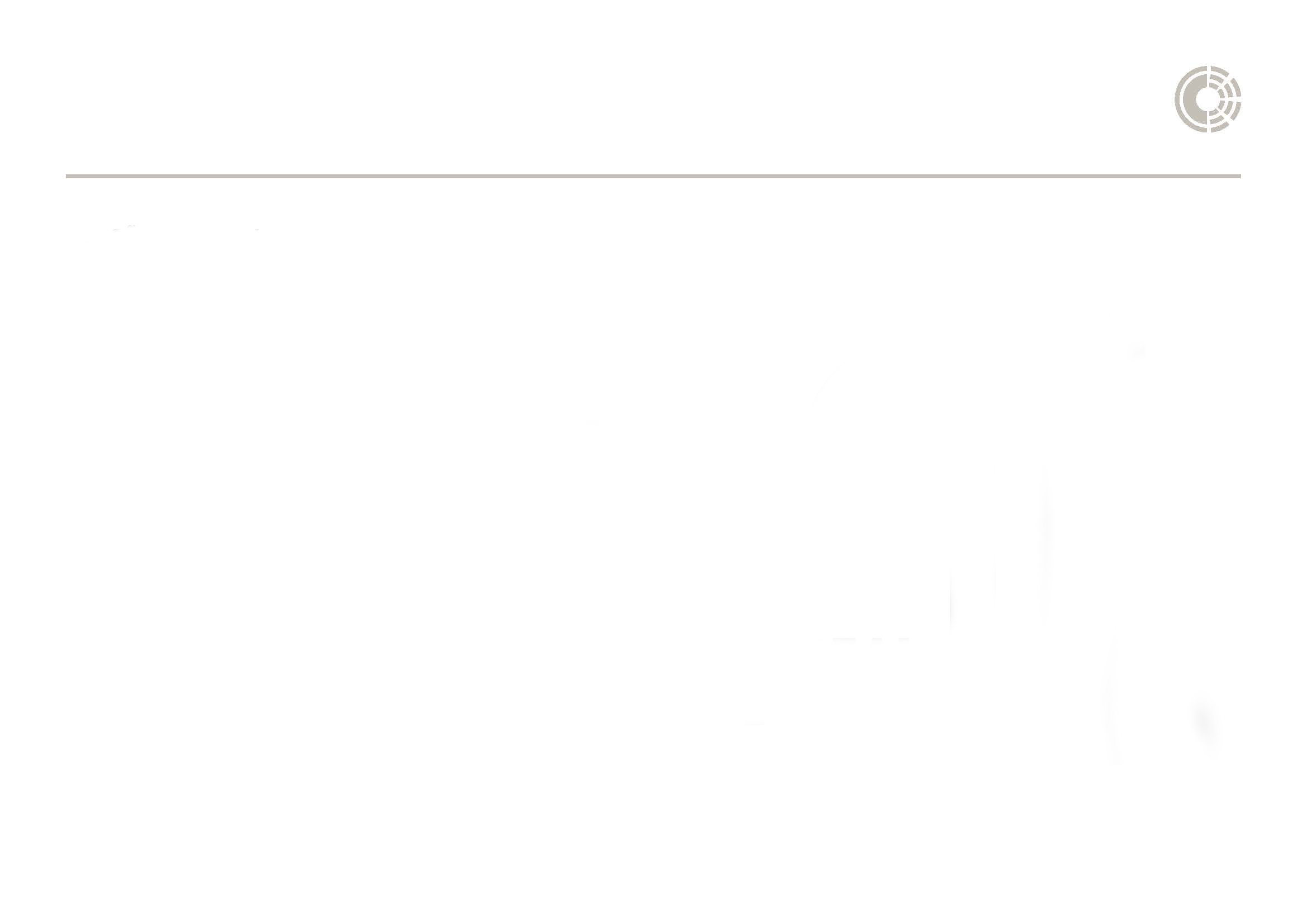 Cerca de 5 hectares
39 lotes
Lotes entre os 567 m2 e os 3.721 m2
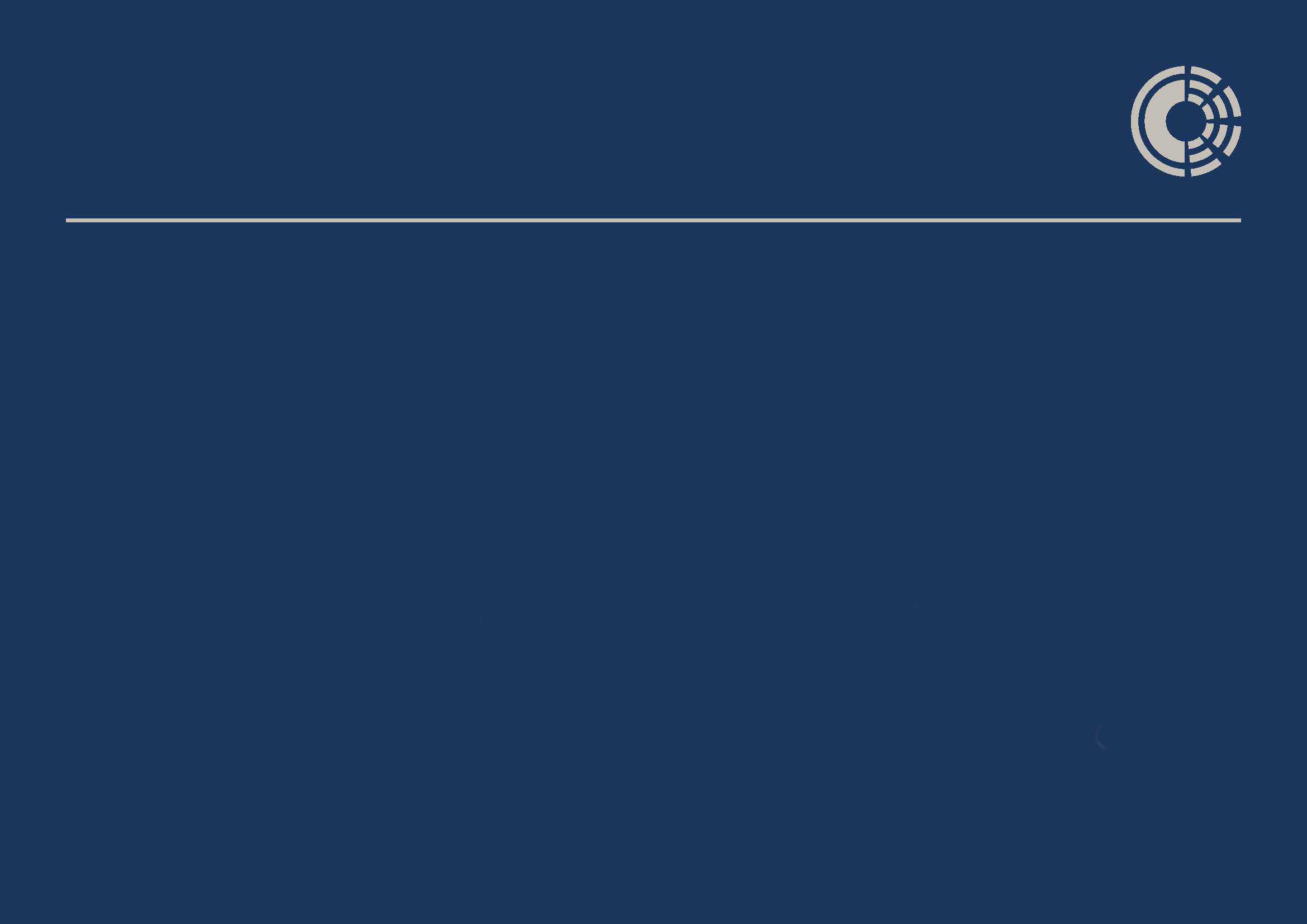 QUAIS AS ATIVIDADESECONÓMICAS PERMITIDAS?
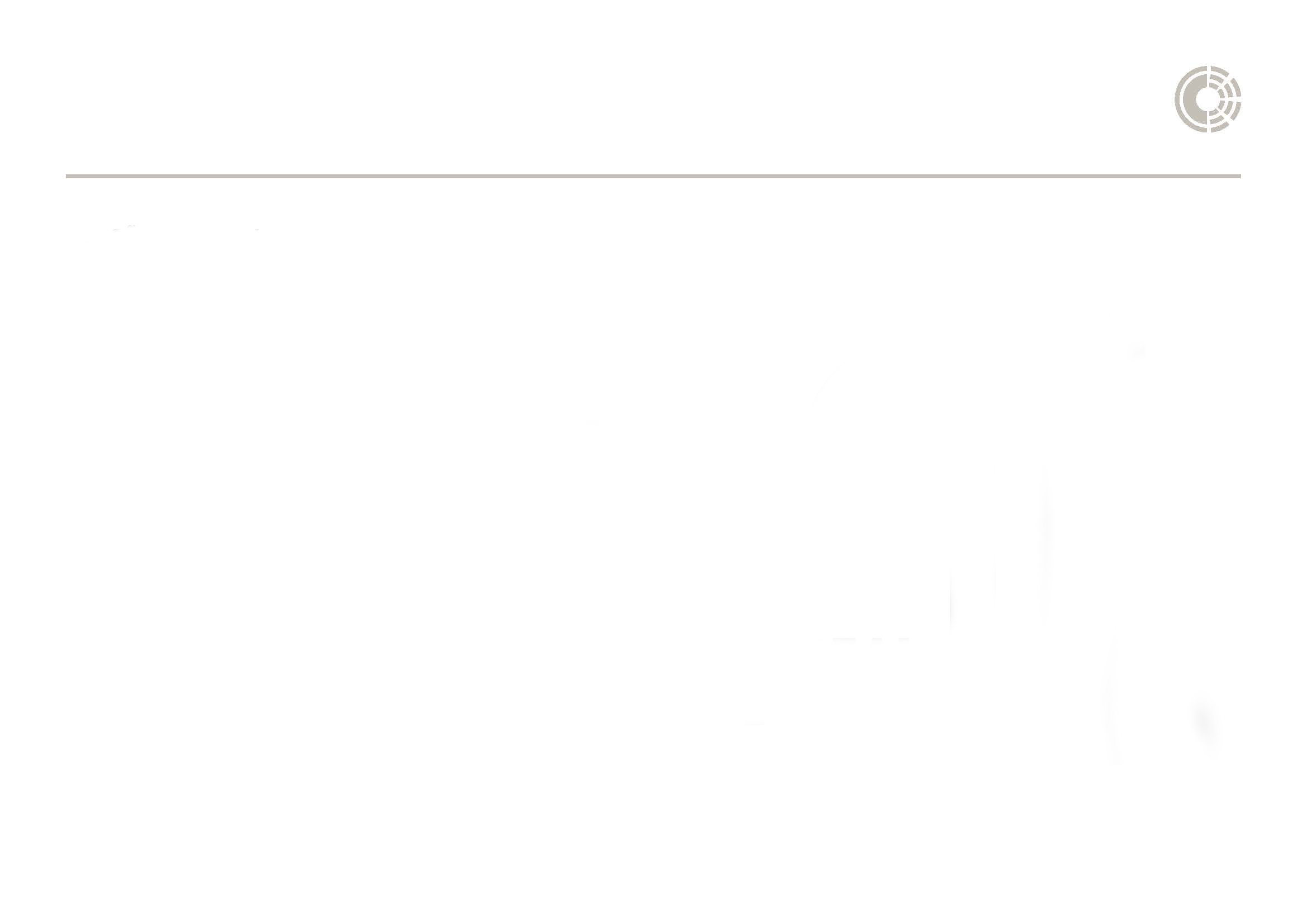 Atividades industriais genéricas.
Atividades comerciais genéricas.
Atividades relacionadas com a extração mineira, energia e sustentabilidade.
Serviços de tecnologia, conhecimento e logística.
Outro tipo de atividades económicas / comerciais, desde que geradoras de emprego e compatíveis com as regras urbanísticas e de ordenamento do território aplicáveis.
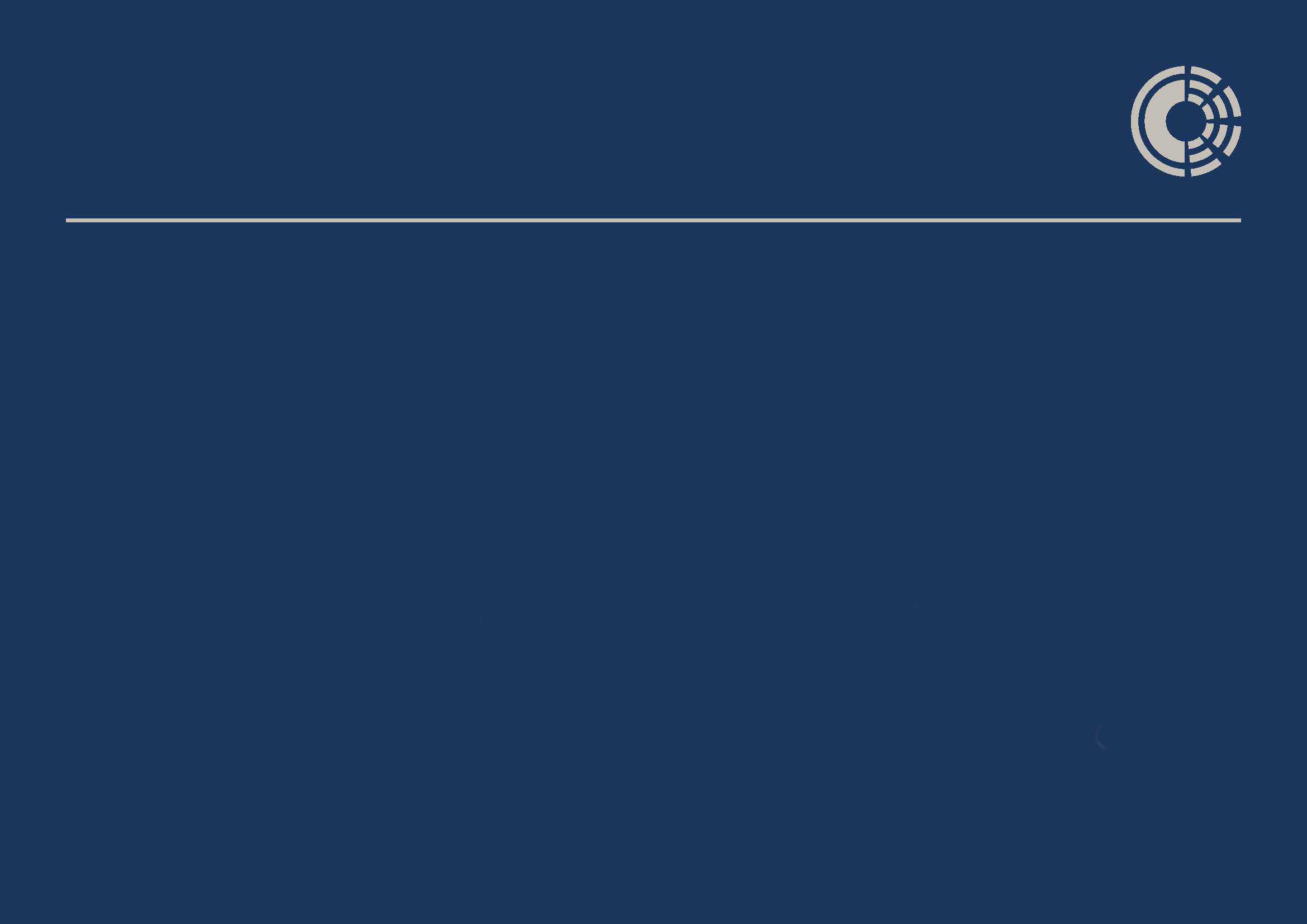 QUAL O PREÇODOS LOTES?
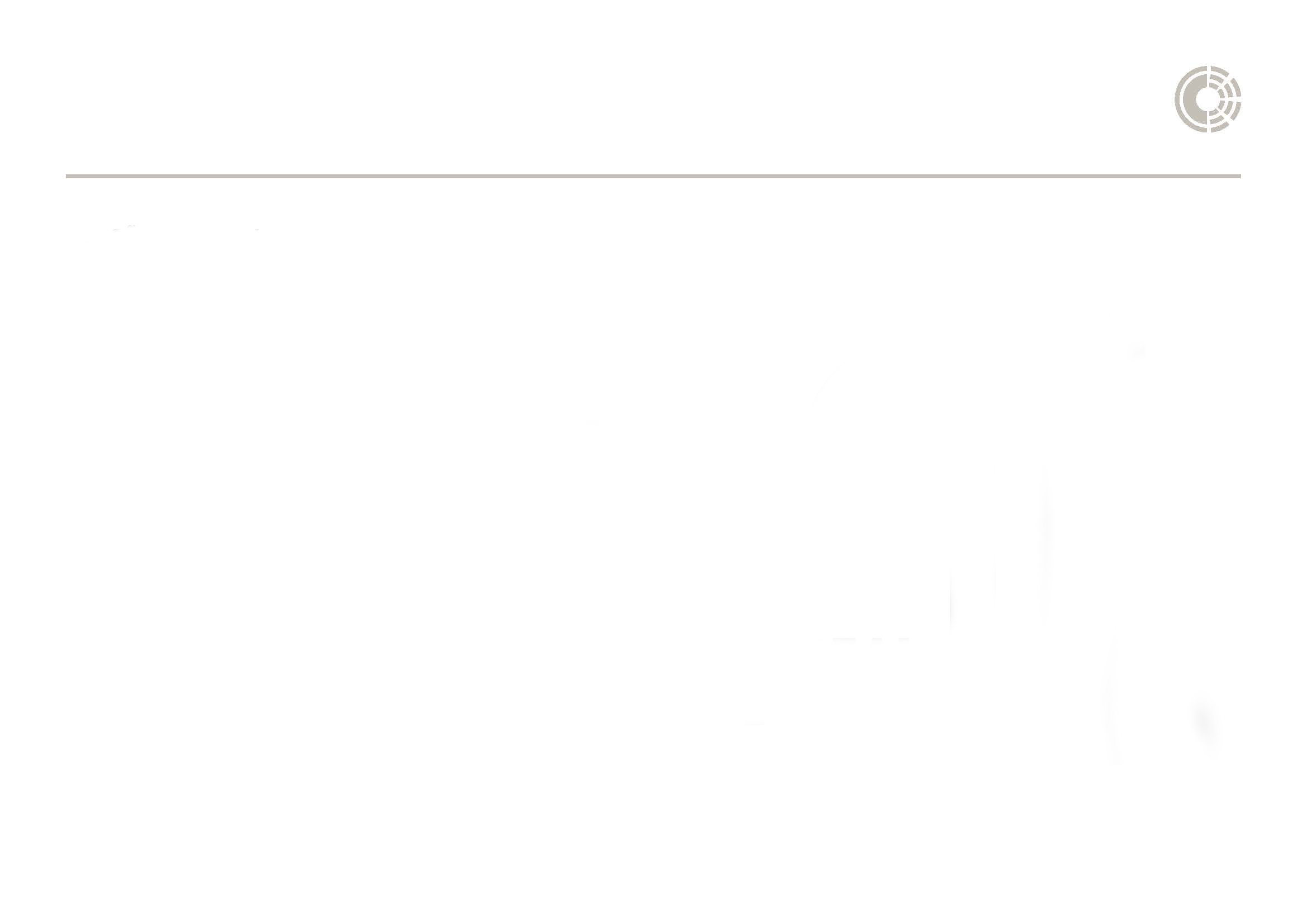 O preço-base por m2 é de 5,00€, sendo a alineação efetuada através de Hasta Pública, com lanços mínimos de 50,00€.
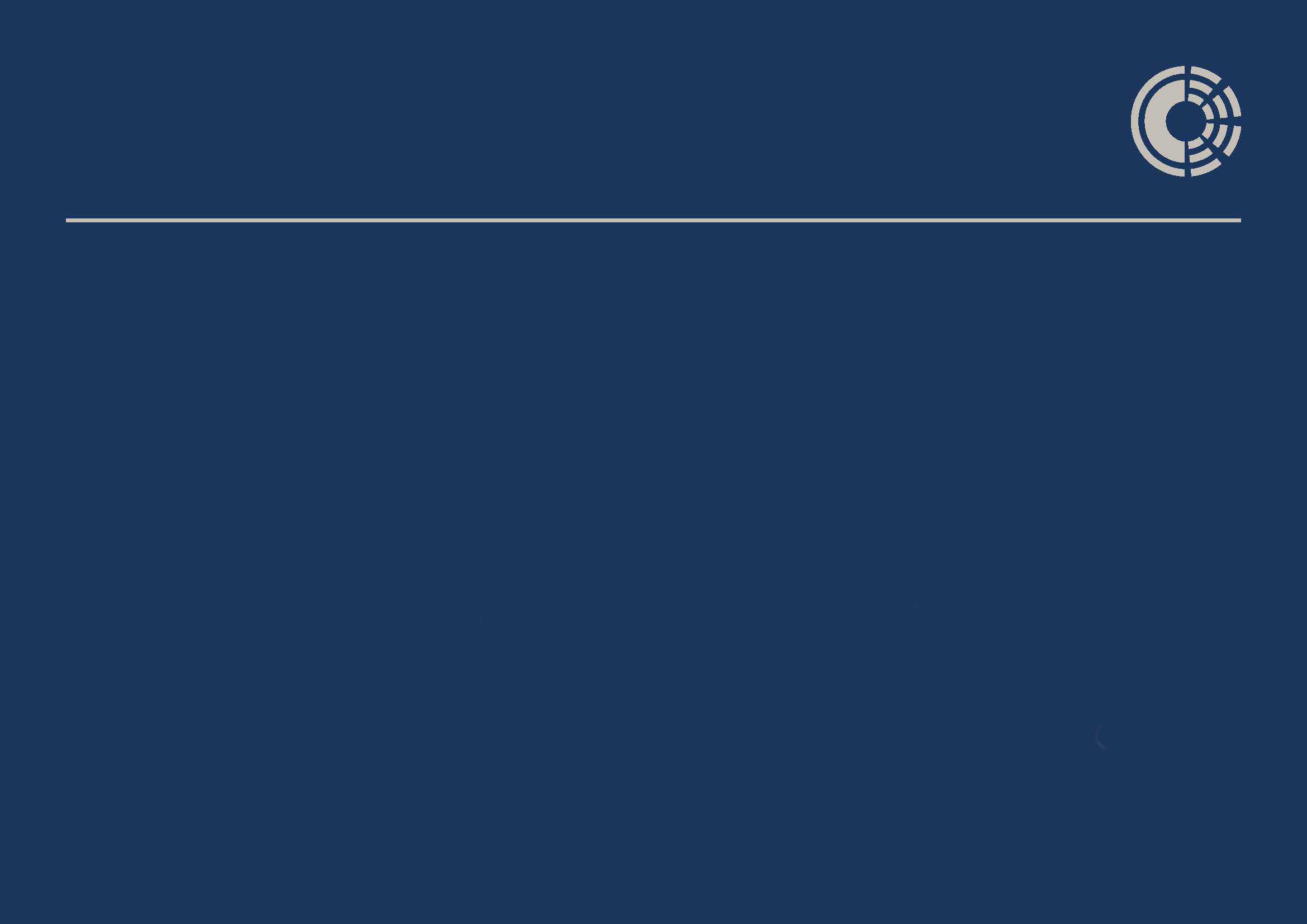 QUANDO POSSOCANDIDATAR-ME?
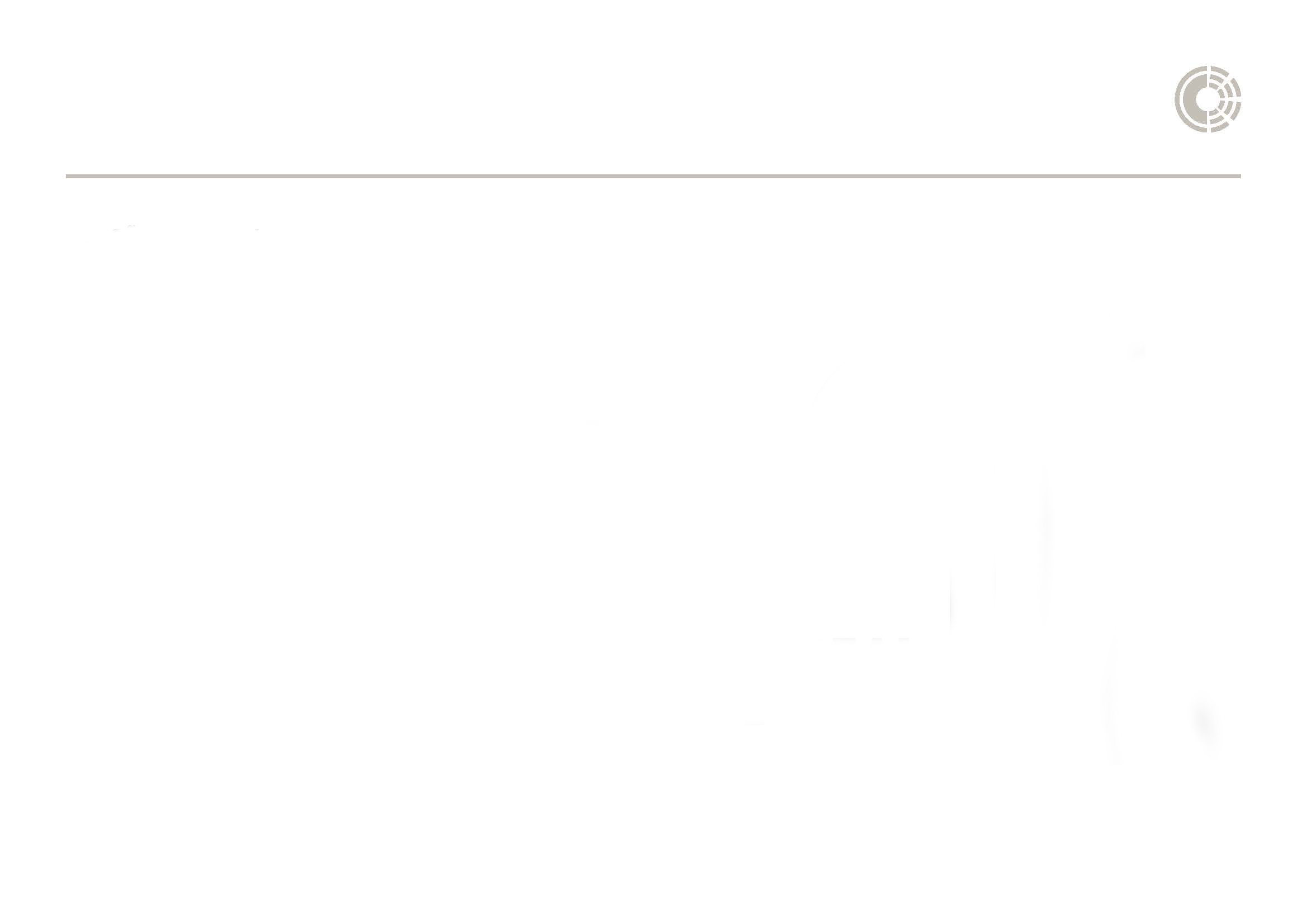 A previsão é que a Hasta Publica se inicie a partir de dia 1 de julho de 2023, sendo possível, a partir daí a apresentação de candidaturas. 

As candidaturas deverão ser formalizadas no prazo de 60 dias a contar da data da publicação da Hasta Pública em Edital a divulgar no site do Município, redes sociais e órgãos de comunicação social.
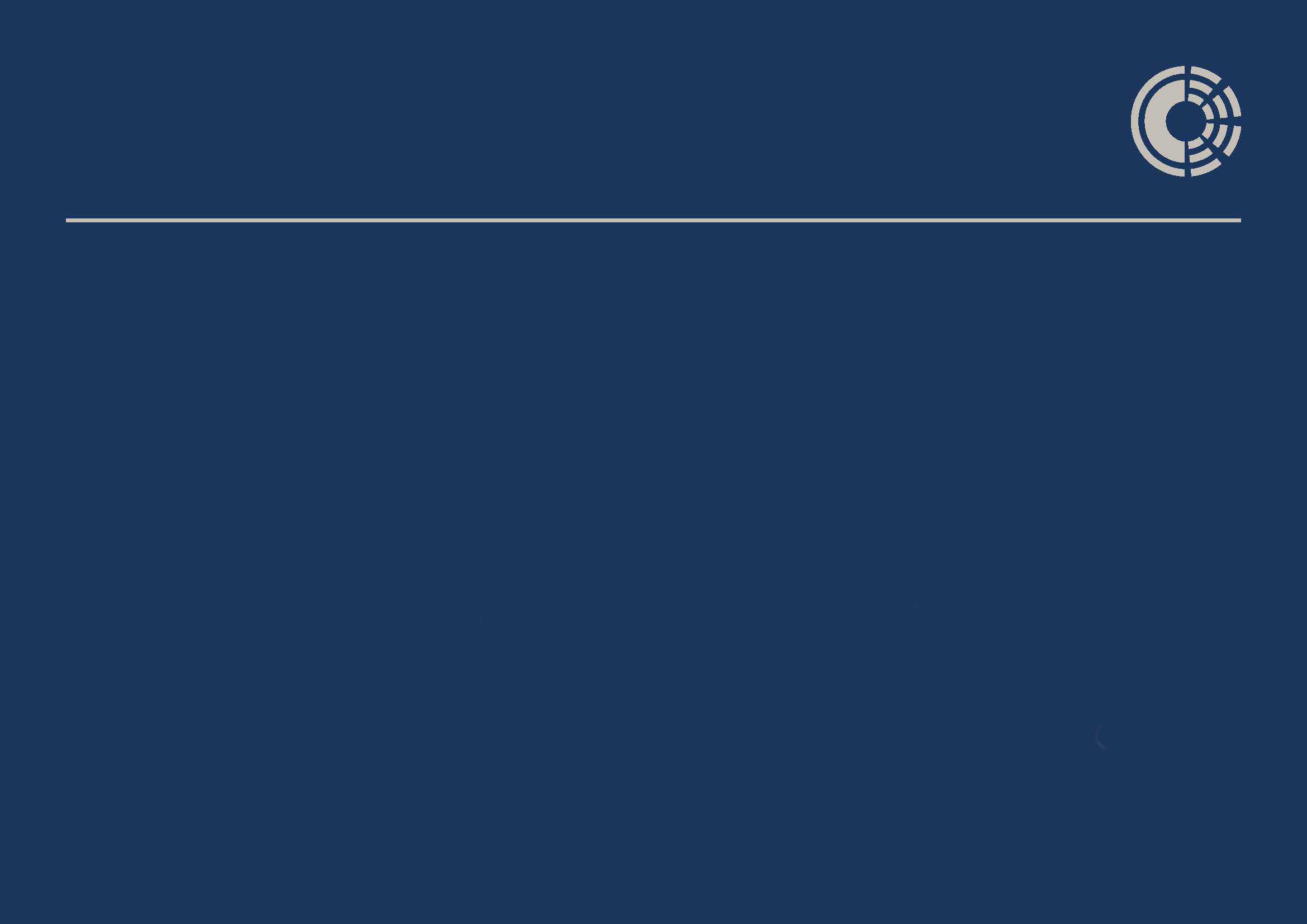 COMO POSSOCANDIDATAR-ME?
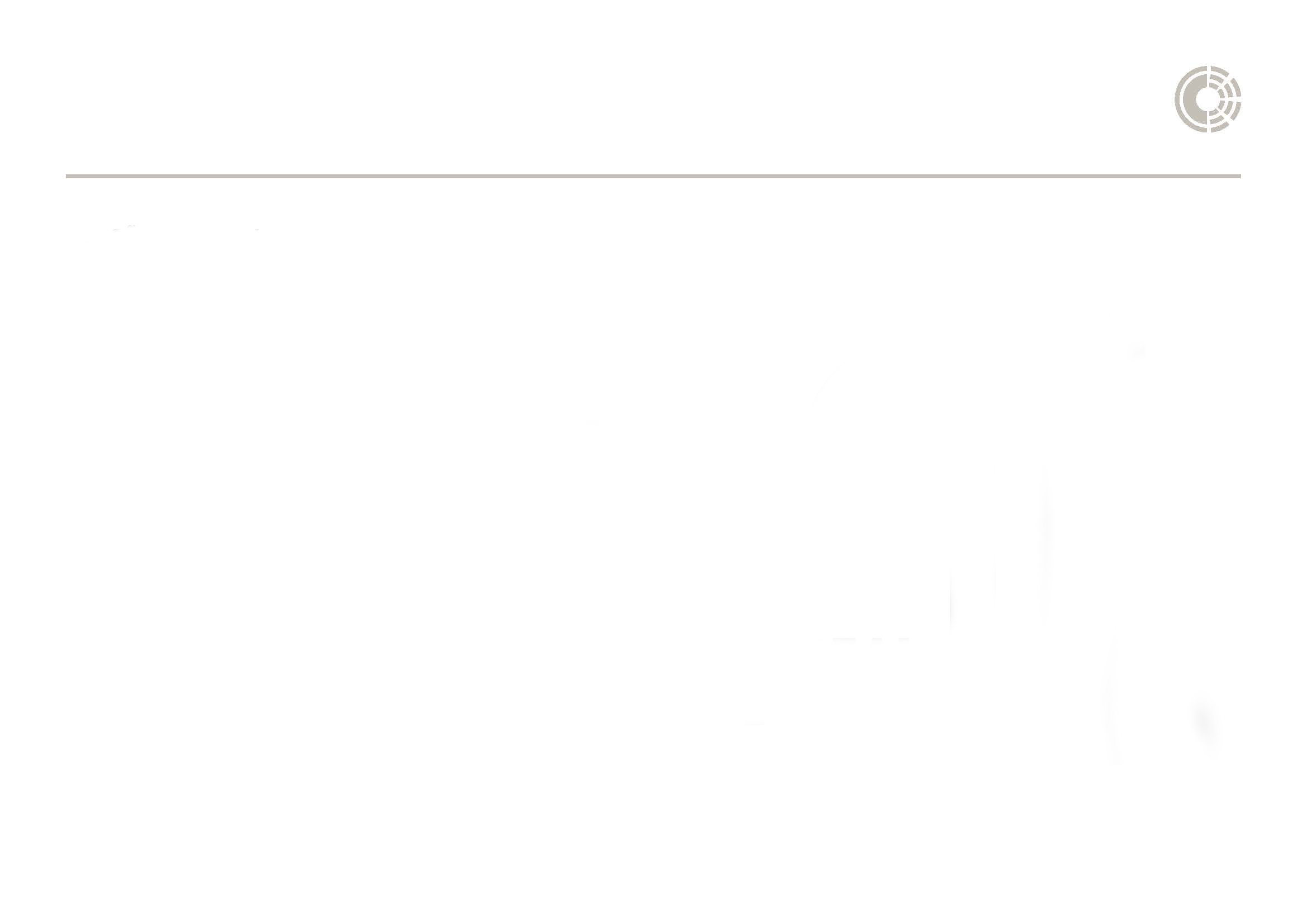 Através de proposta, dirigida sob forma de requerimento ao Presidente da Câmara Municipal de Castro Verde, com identificação do nome, morada ou sede do interessado, NIF, contactos e natureza jurídica do candidato.
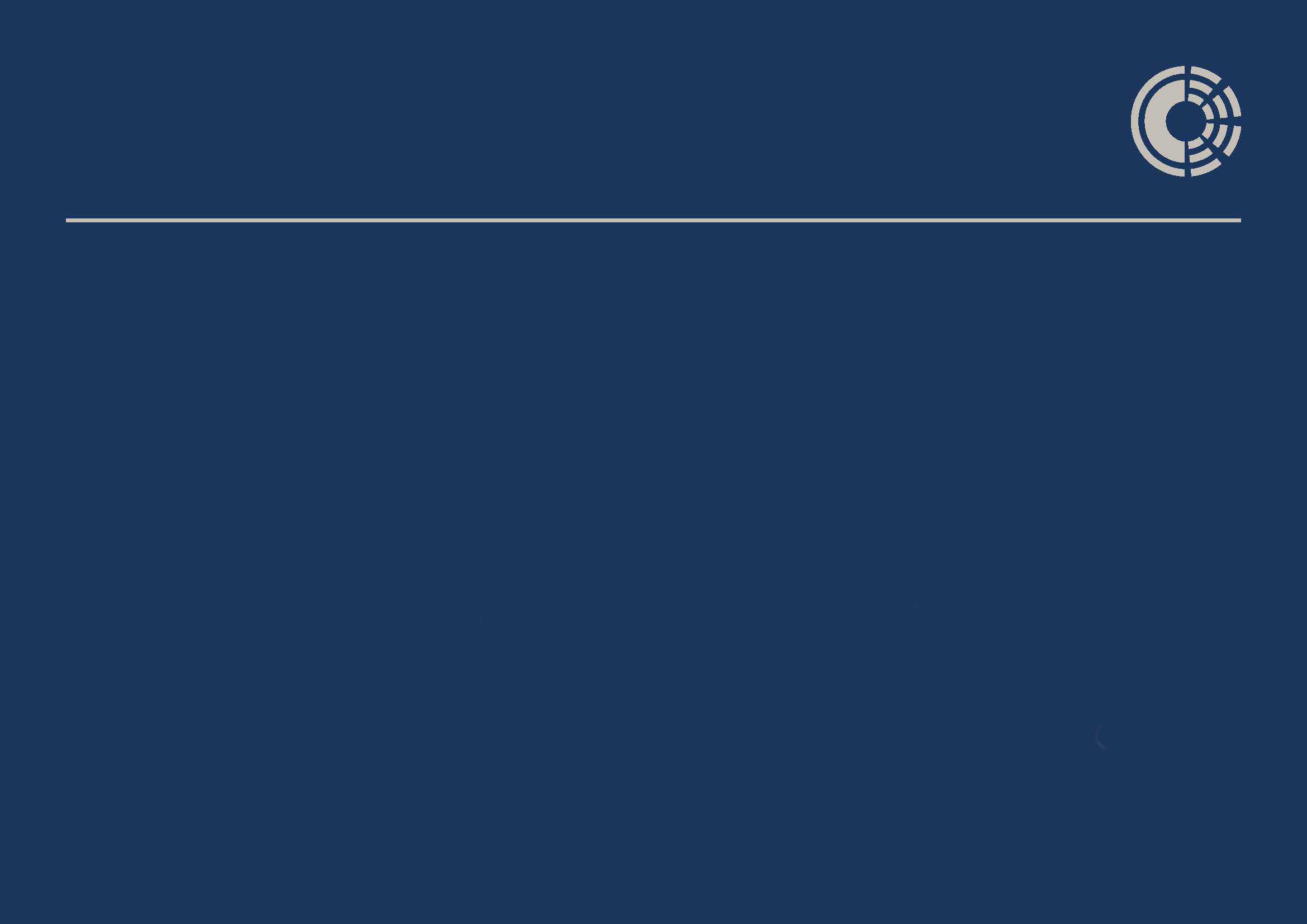 QUE DOCUMENTOSSÃO NECESSÁRIOS?
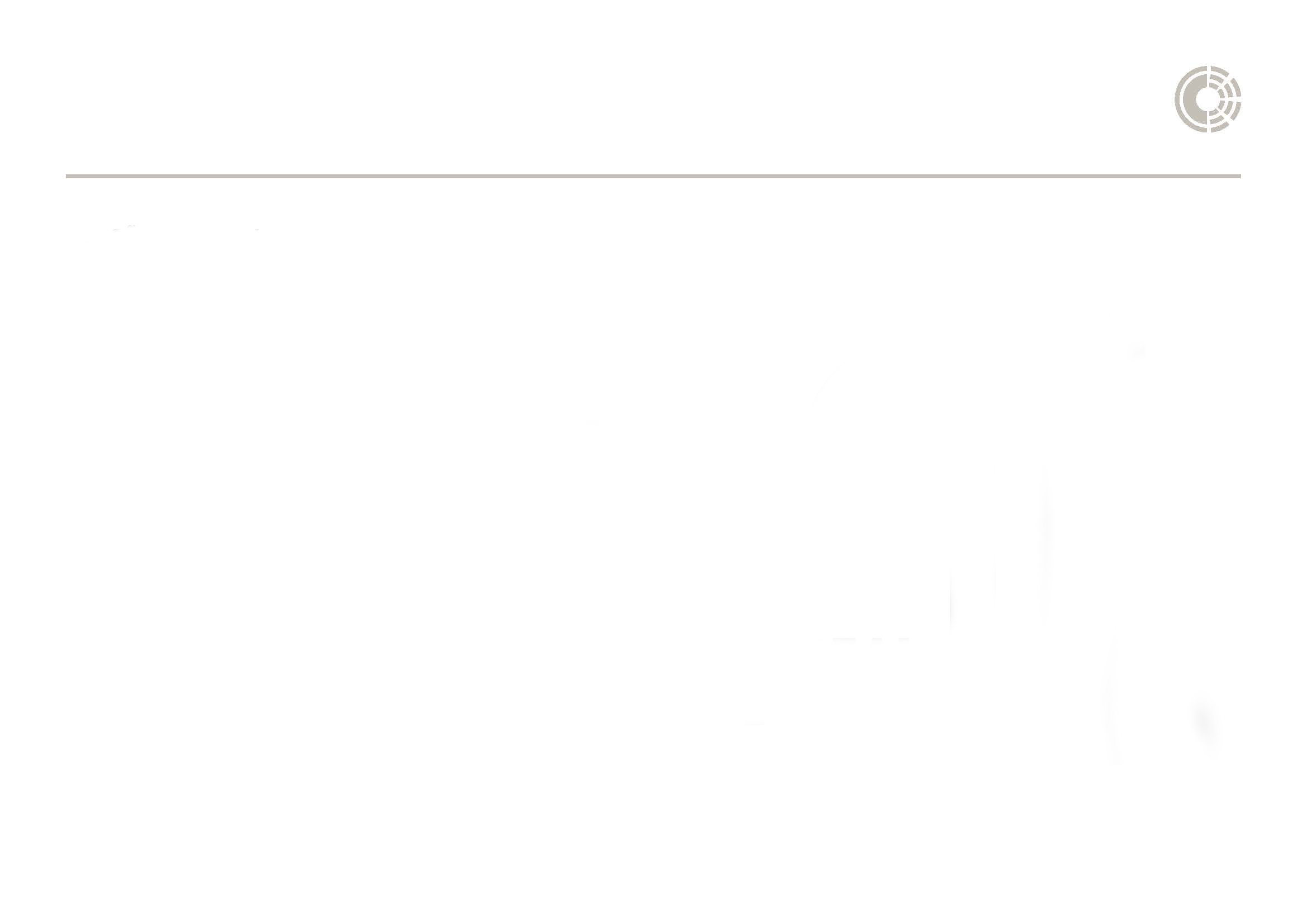 Preenchimento de formulário próprio.
Estudo-Prévio do projeto de investimento a realizar.(Memória descritiva, área destinada à implantação do empreendimento, área de construção e volumetria dos edifícios, natureza e dimensionamento dos equipamentos, identificação do técnico responsável)
Comprovativos da situação regularizada perante a AT e SS.
Cópia autenticada da última declaração de IRS ou IRC.
Declaração sobre o volume de negócios dos 3 últimos exercícios, assinada pelo representante legal da empresa.
Certificados das habilitações literárias dos quadros da empresa.
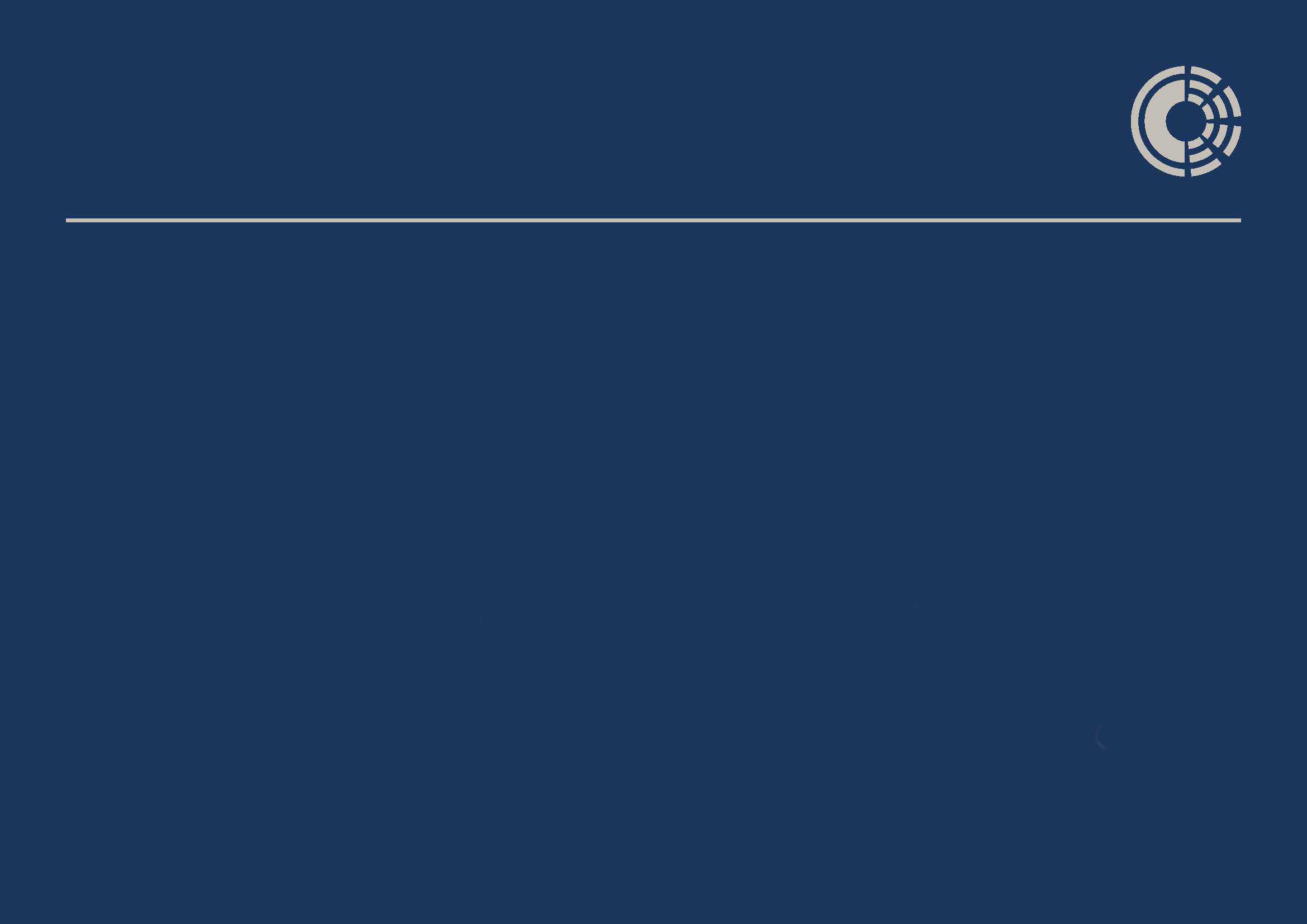 COMO É EFETUADOO PAGAMENTO?
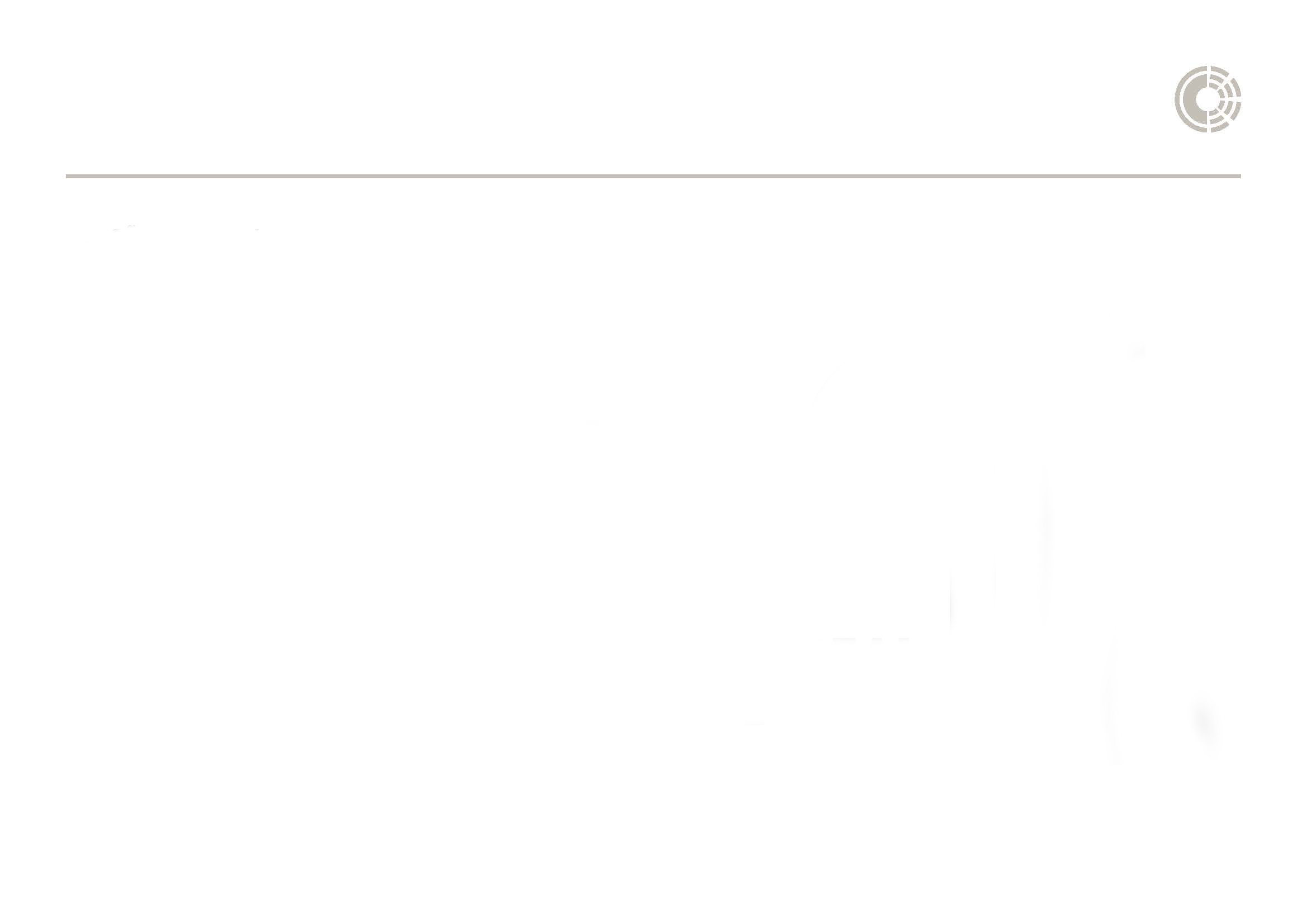 A pronto pagamento (com desconto de 5% sobre o preço final).

De forma faseada (com o pagamento de 60% no ato da escritura de compra e venda, 20% no ato da aprovação do projeto de construção, o pagamento de 10% até um ano após a aprovação e os restantes 10% até dois anos após a data da aprovação do projeto de construção).
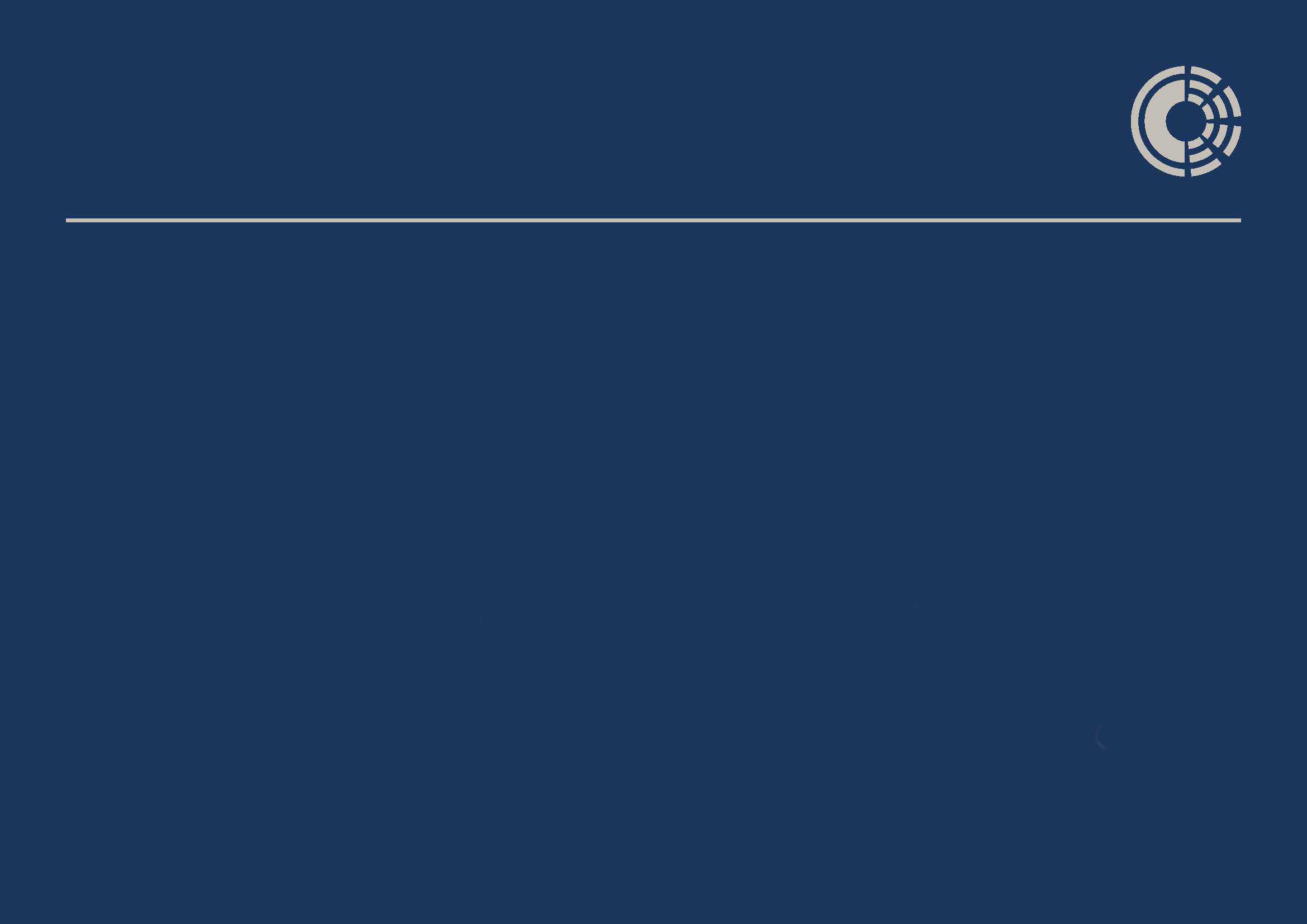 CRITÉRIOS PREFERENCIAISDE ATRIBUIÇÃO DE LOTES
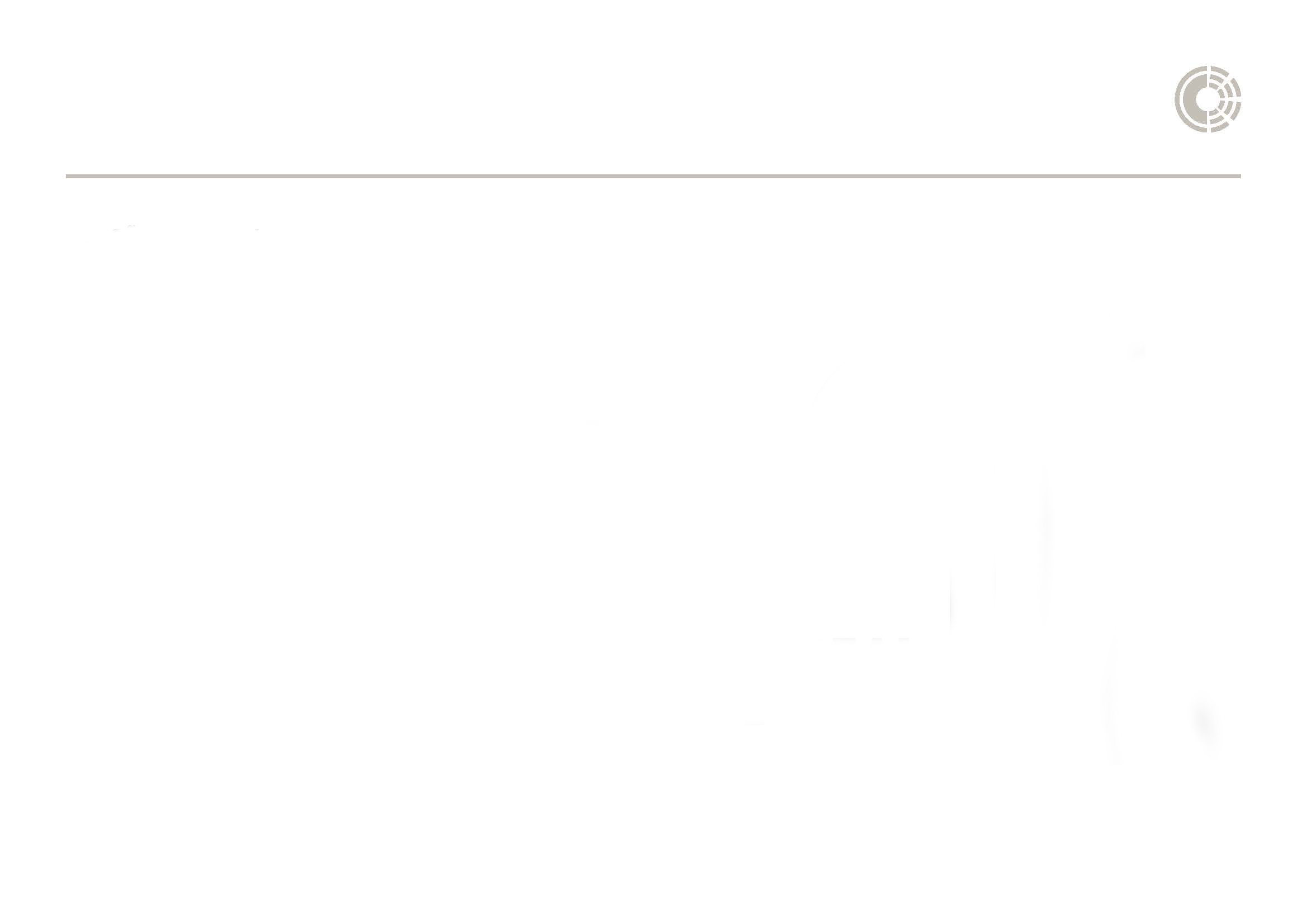 Empresas sedeadas no concelho de Castro Verde.
Volume de investimento a efetuar.
Interesse de natureza económica, social e ambiental para o Município.
Criação / manutenção de postos de trabalho.
Consistência do projeto, determinada pela adequação entre os objetivos definidos e os resultados previsíveis.
Projetos que recorram a novas tecnologias.
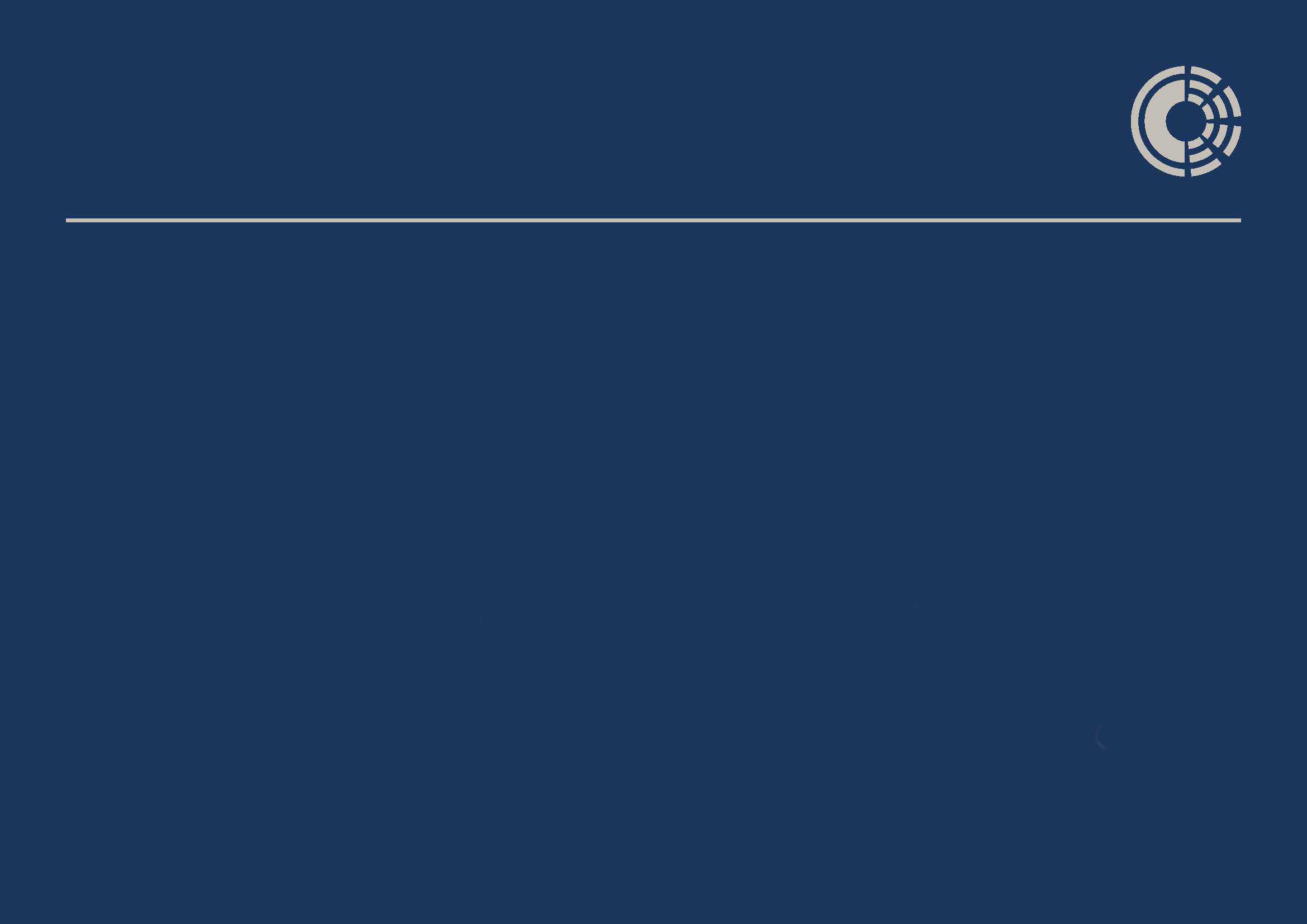 MAIS INFORMAÇÕES
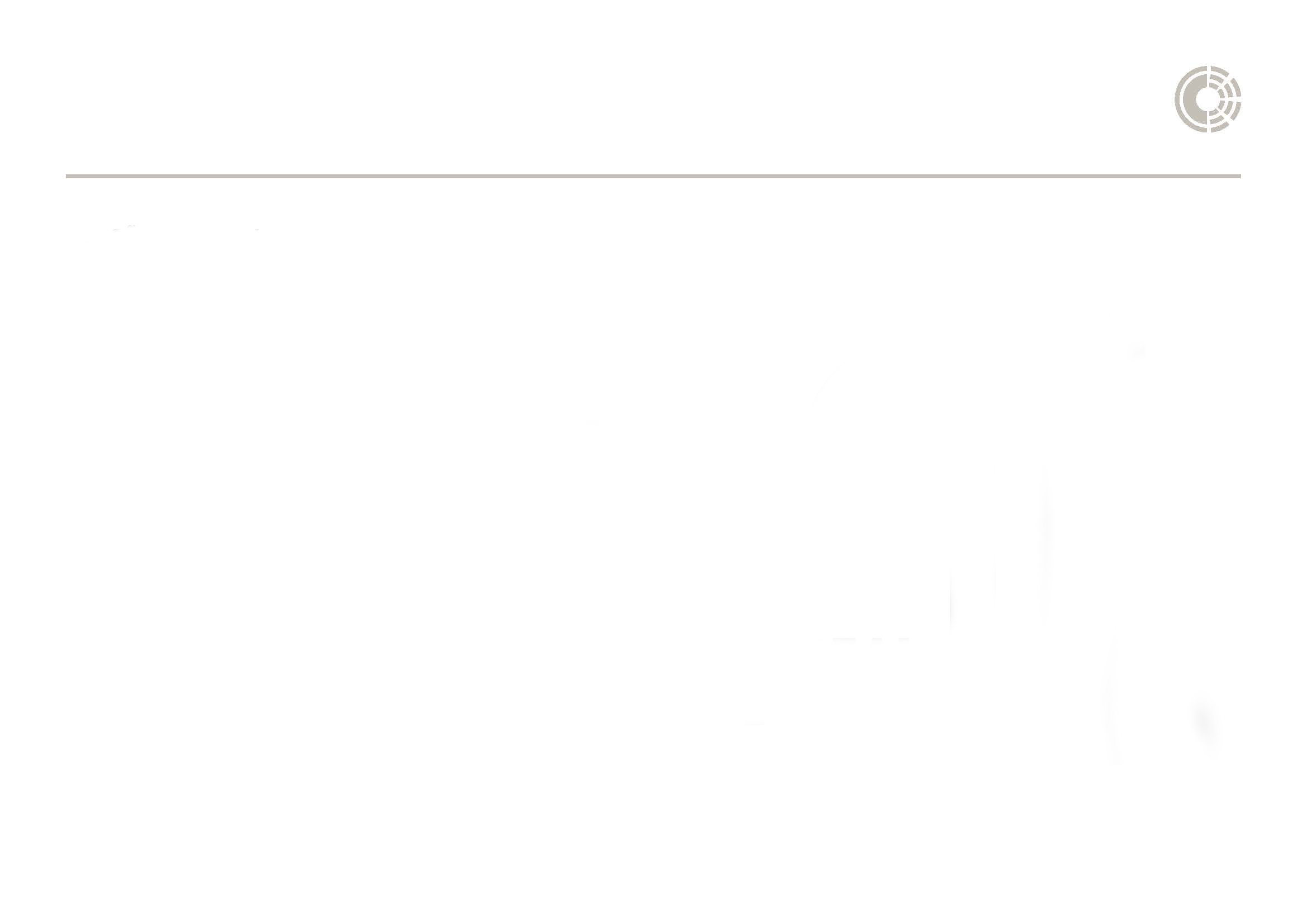 As informações não dispensam a consulta dos documentos, disponíveis no site do Município de Castro Verde, em www.cm-castroverde.pt:

Plano de Pormenor da Zona Empresarial(Home > Investir > Zona Empresarial > Plano de Pormenor)

Regulamento de Alienação de Lotes da Zona Empresarial de Castro Verde(Home > Investir > Zona Empresarial > Regulamento)
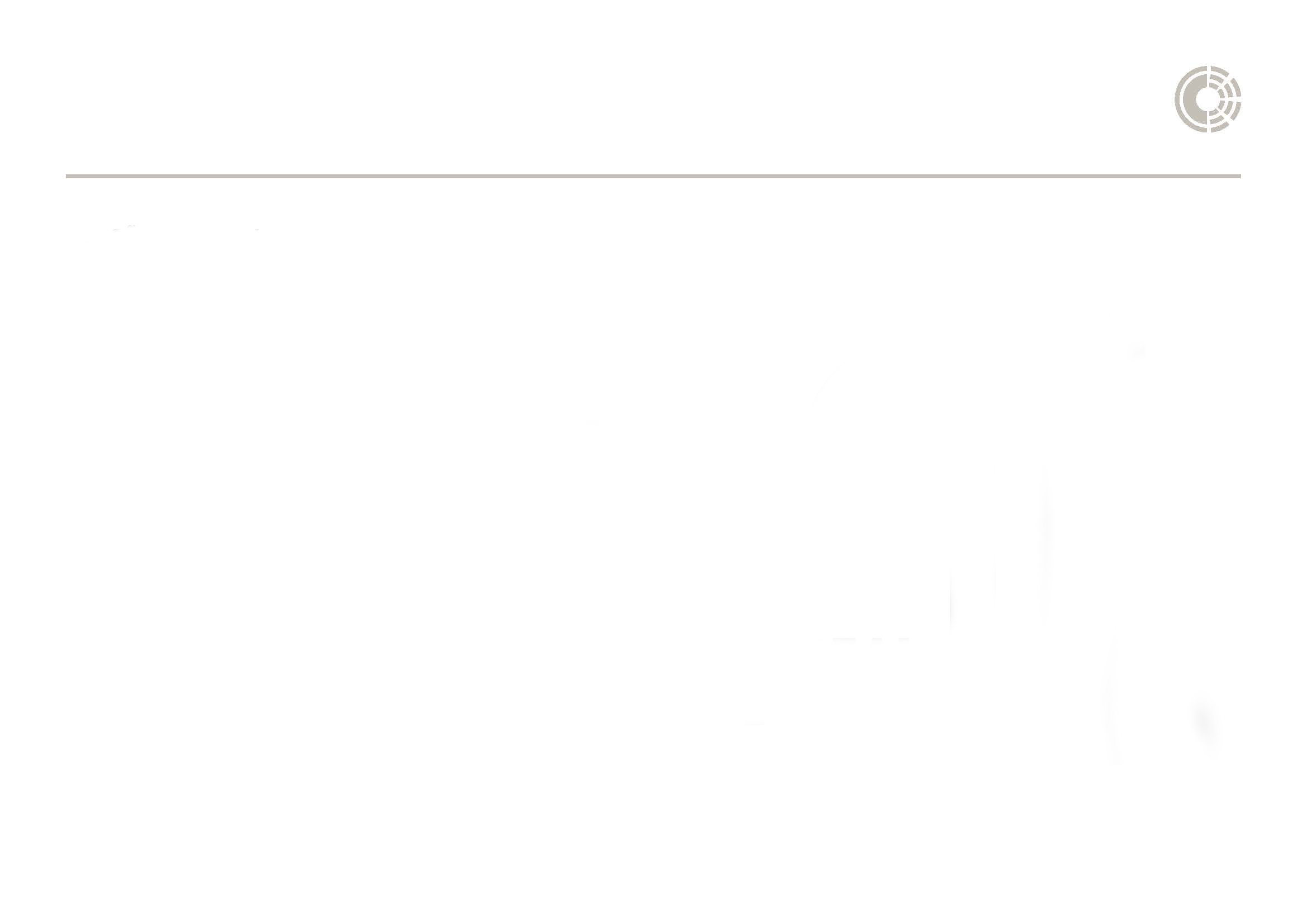 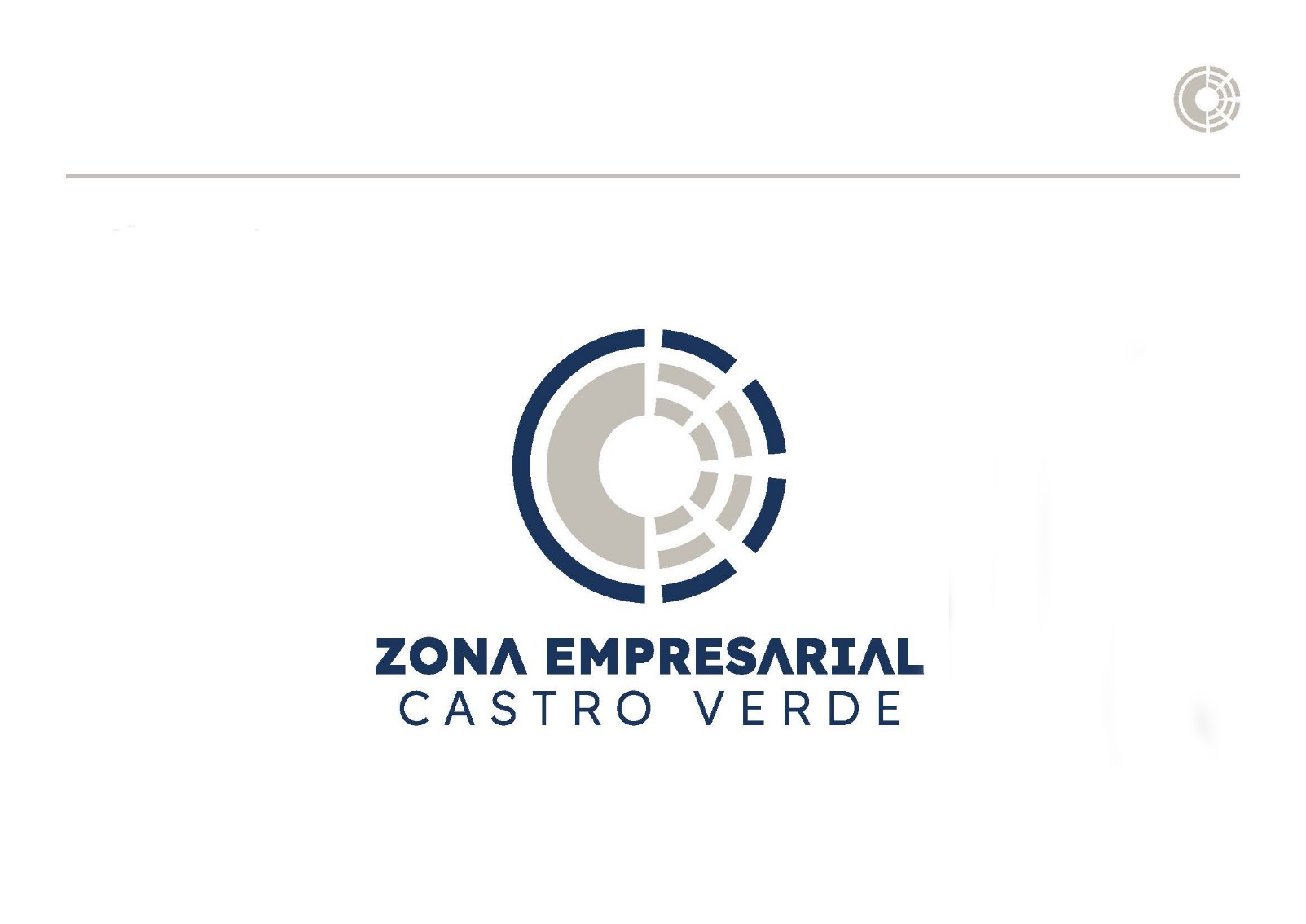 Estrada Nacional 2,
7780-087 Castro Verdezona.empresarial@cm-castroverde.pt . 286 320 700